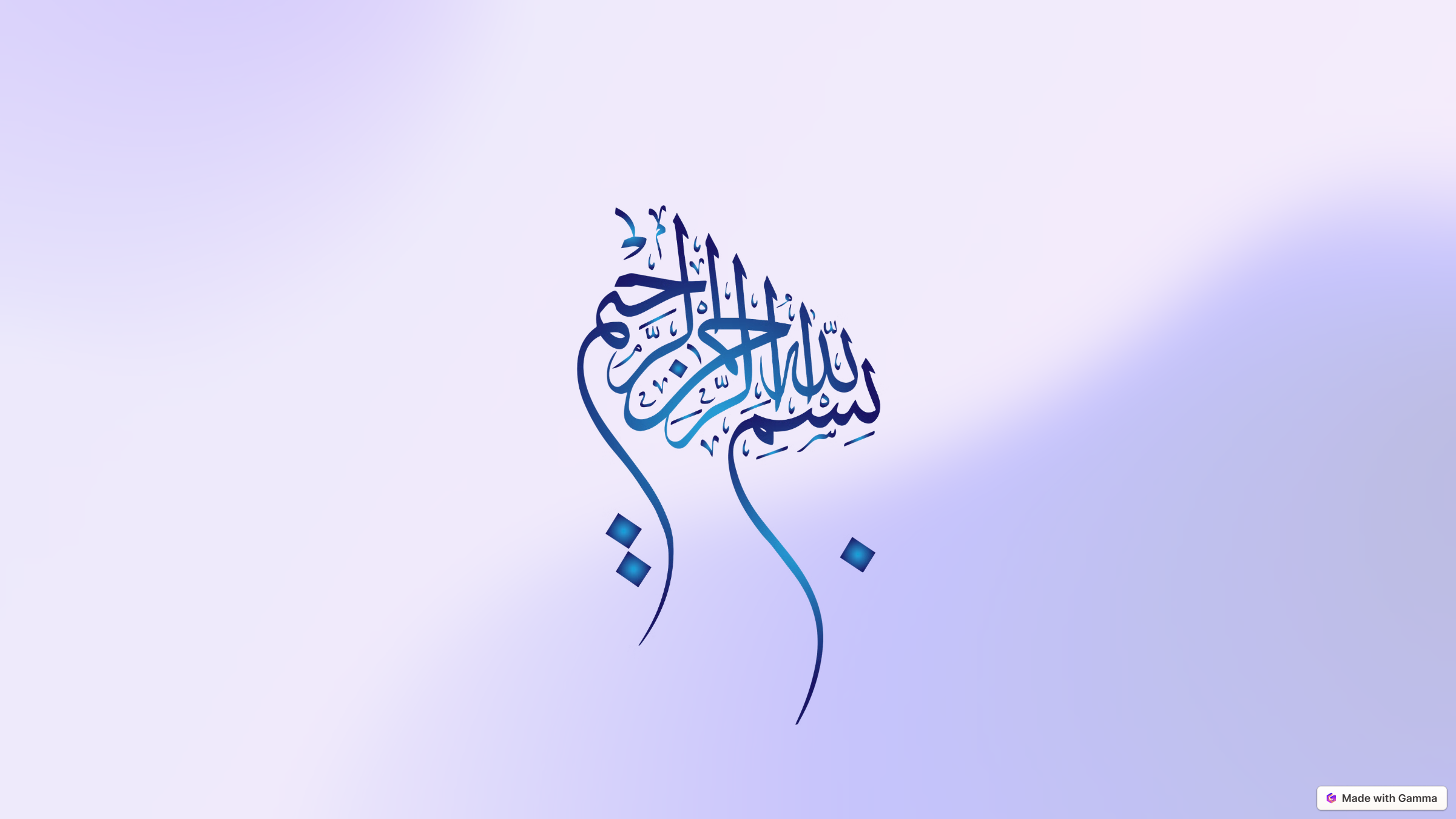 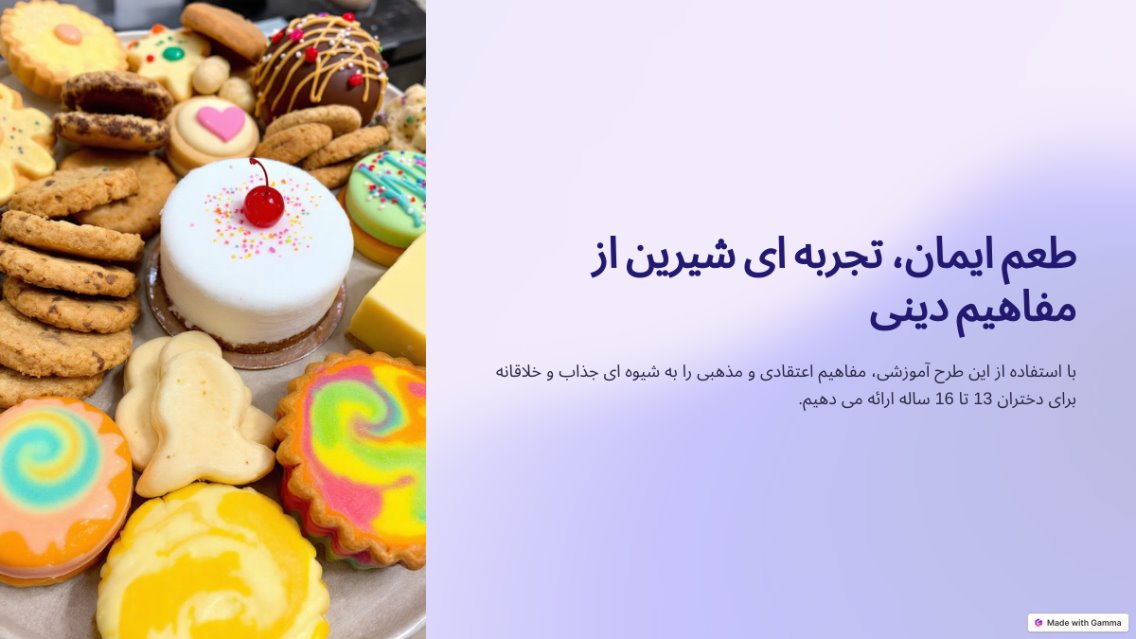 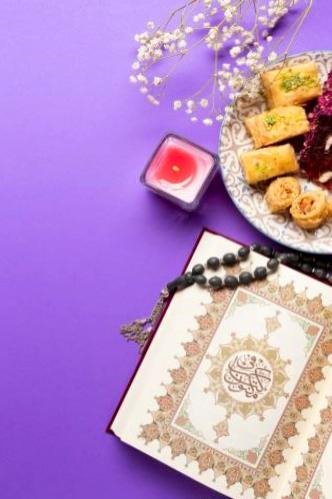 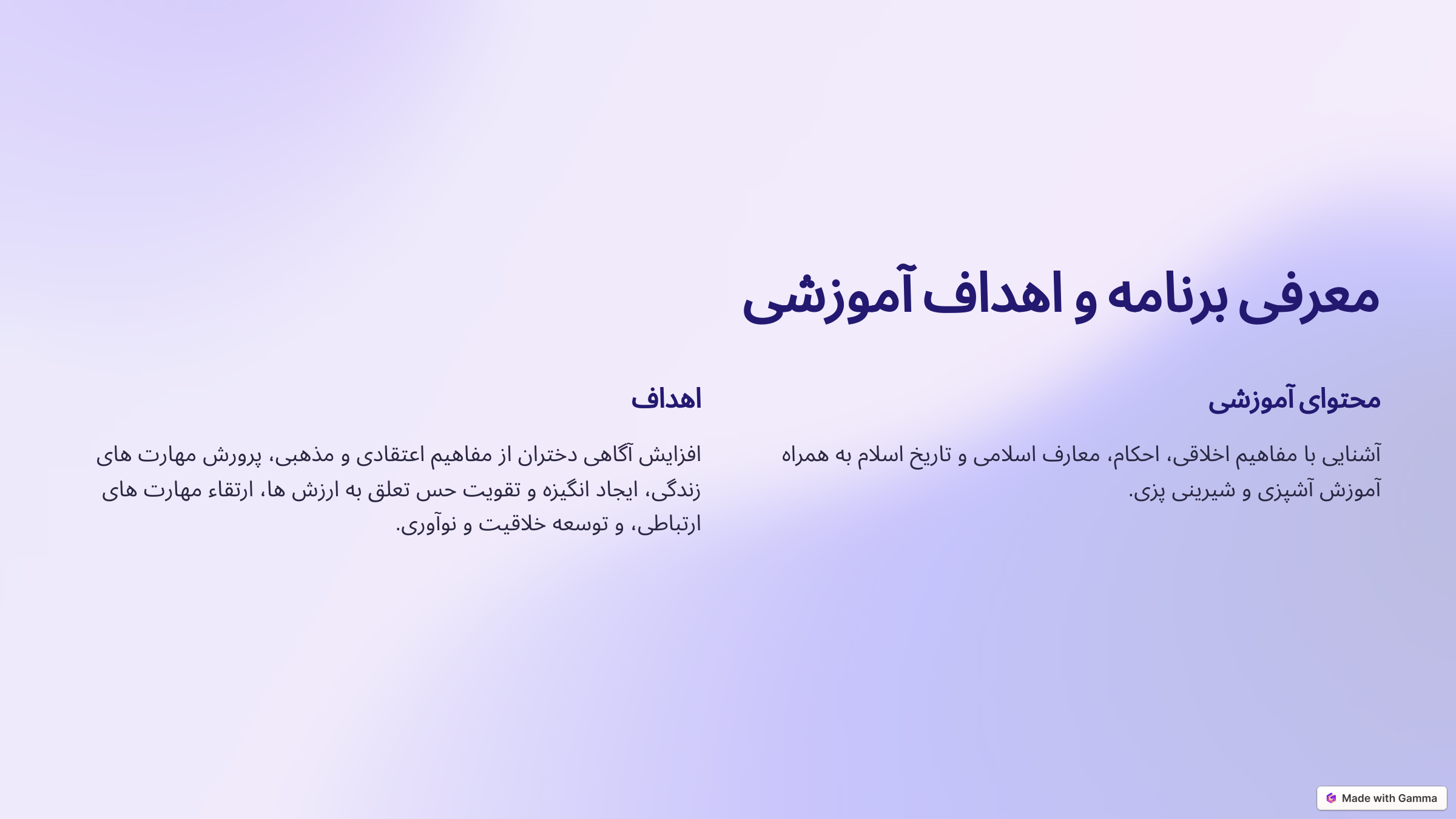 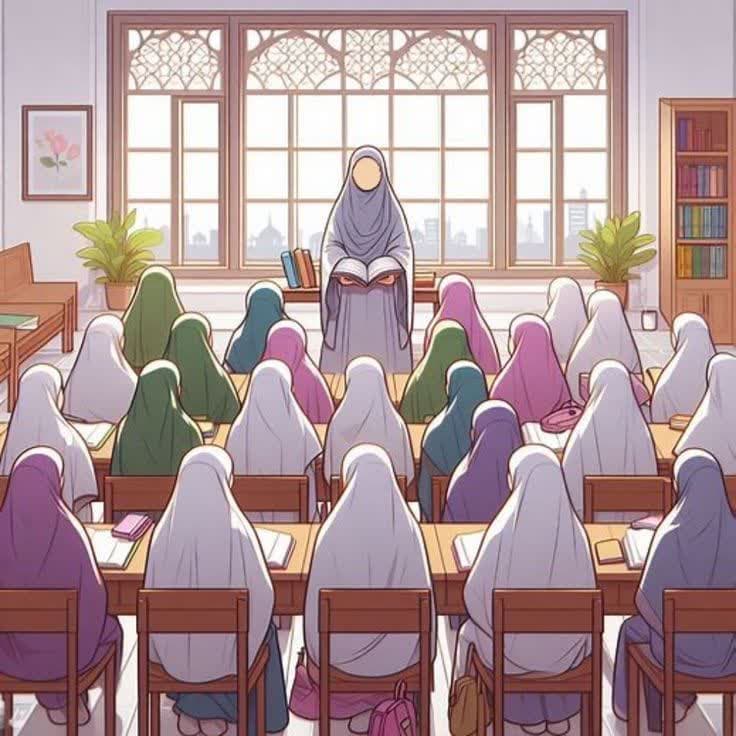 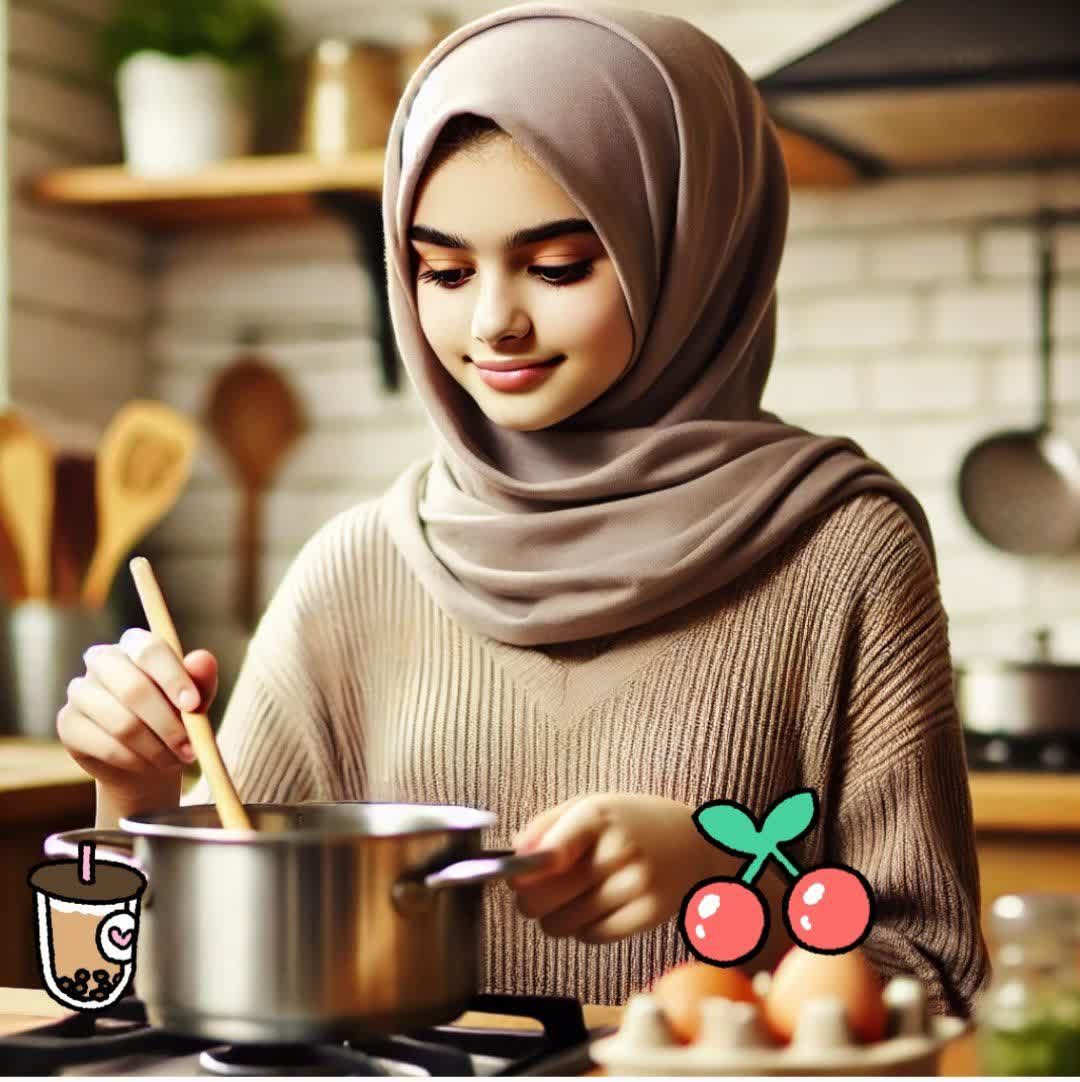 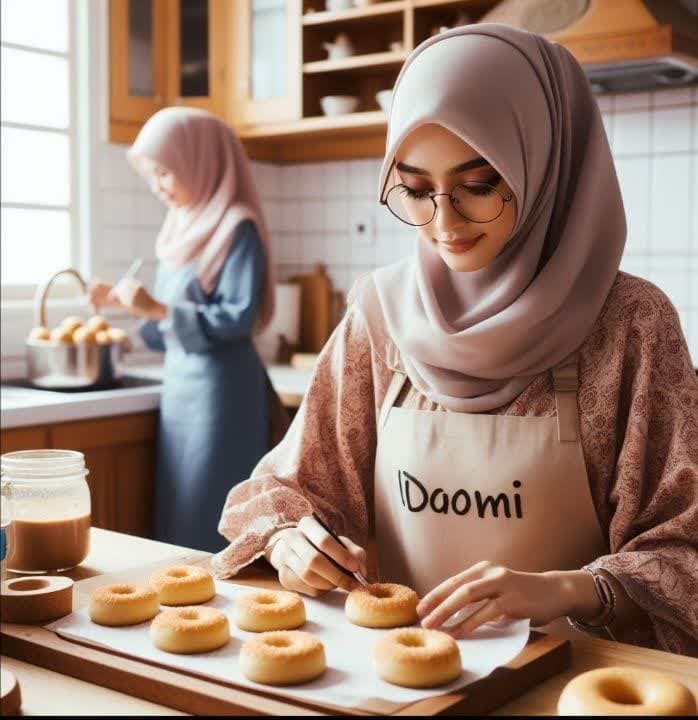 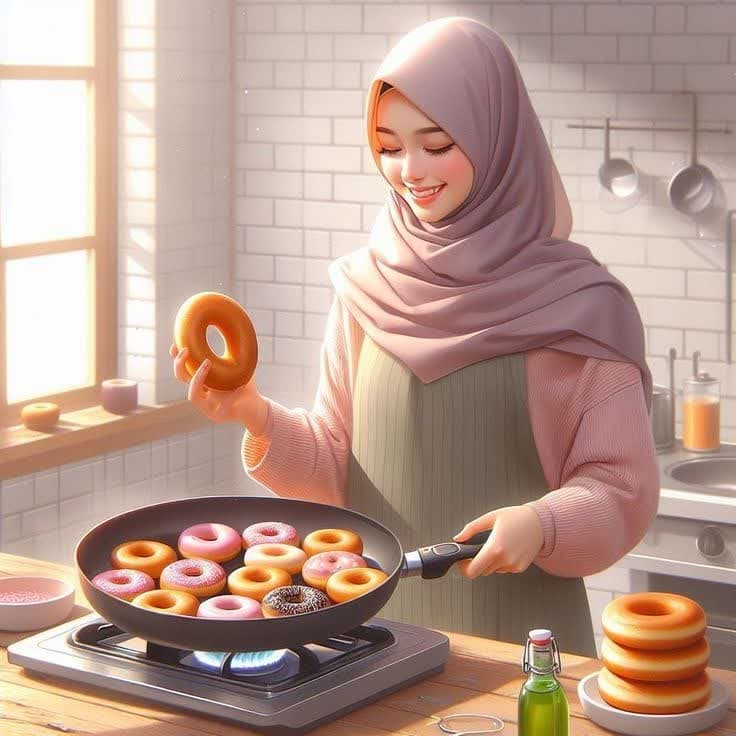 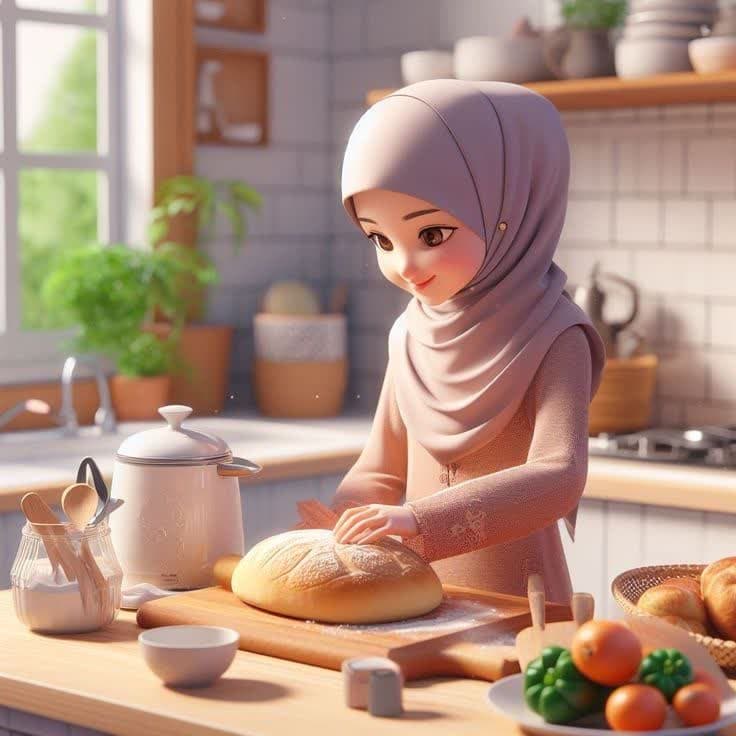 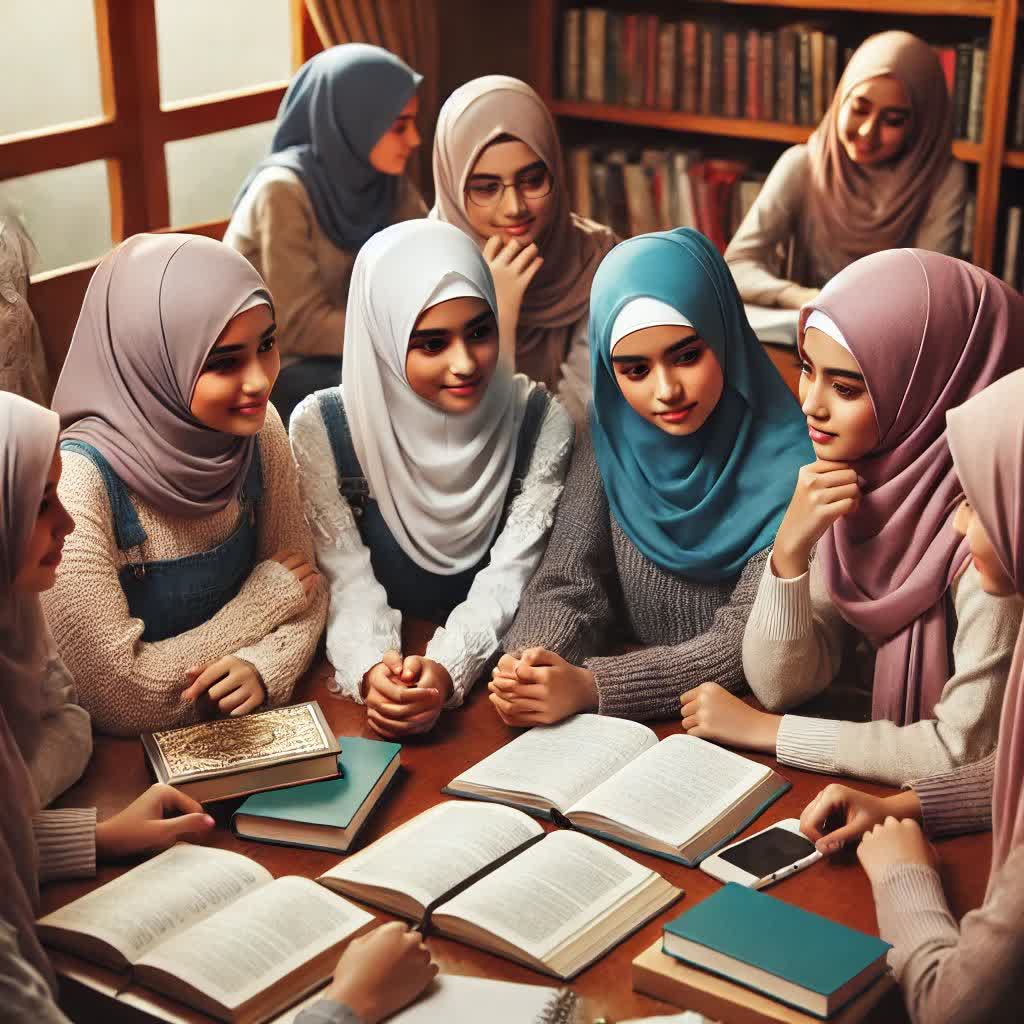 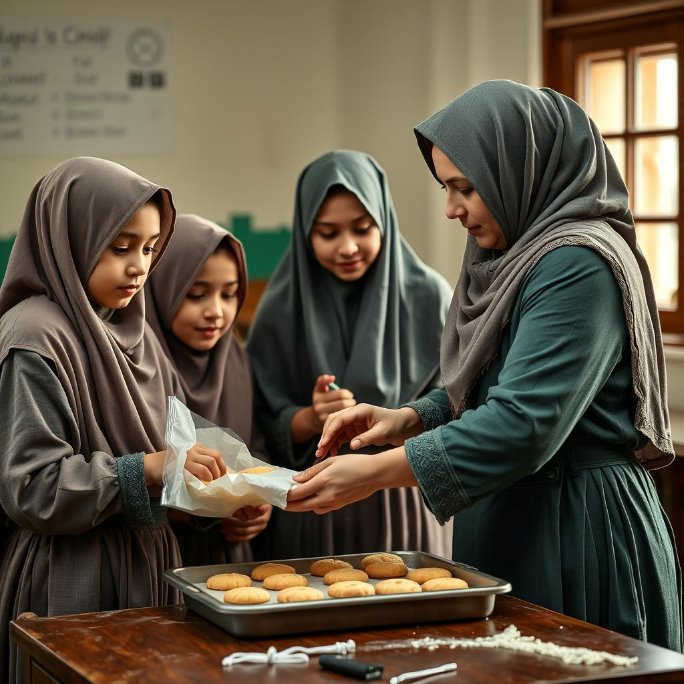 تهیه کننده : فاطمه مطوس